Tamara Broadnax
Brian Belarmino
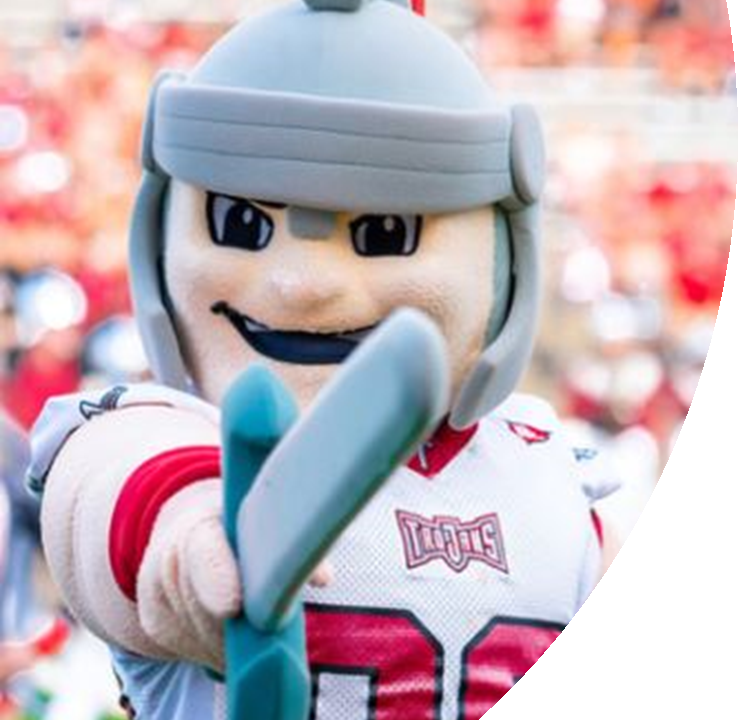 Coordinator of State Authorization
Troy University
Enrollment Coordinator
Troy University
RECRUITING TROJANS
TROY UNIVERSITY
Online Enrollment
Online Programs
Support Sites
6,000+
100+
5+
Enrollment Management 
Structure
Enrollment 
Coordinator
Admission 
Specialist
Recruiter
Recruiter Characteristics
Common Practices
Prospective 
student
3 THING TO KNOW
School 
history
Recruiting 
area
Recruiting Tips
SMALL EVENTS
QR CODES
PARTNERSHIPS
Challenges
I don’t have time to talk.
I’ve never heard of 
Troy University.
"One important key to success is self-confidence. An important key to self-confidence is preparation"
Arthur Ashe
Questions?
Tamara Broadnax
tgreen83329@troy.edu
Brian Belarmino
bbelarmino@troy.edu